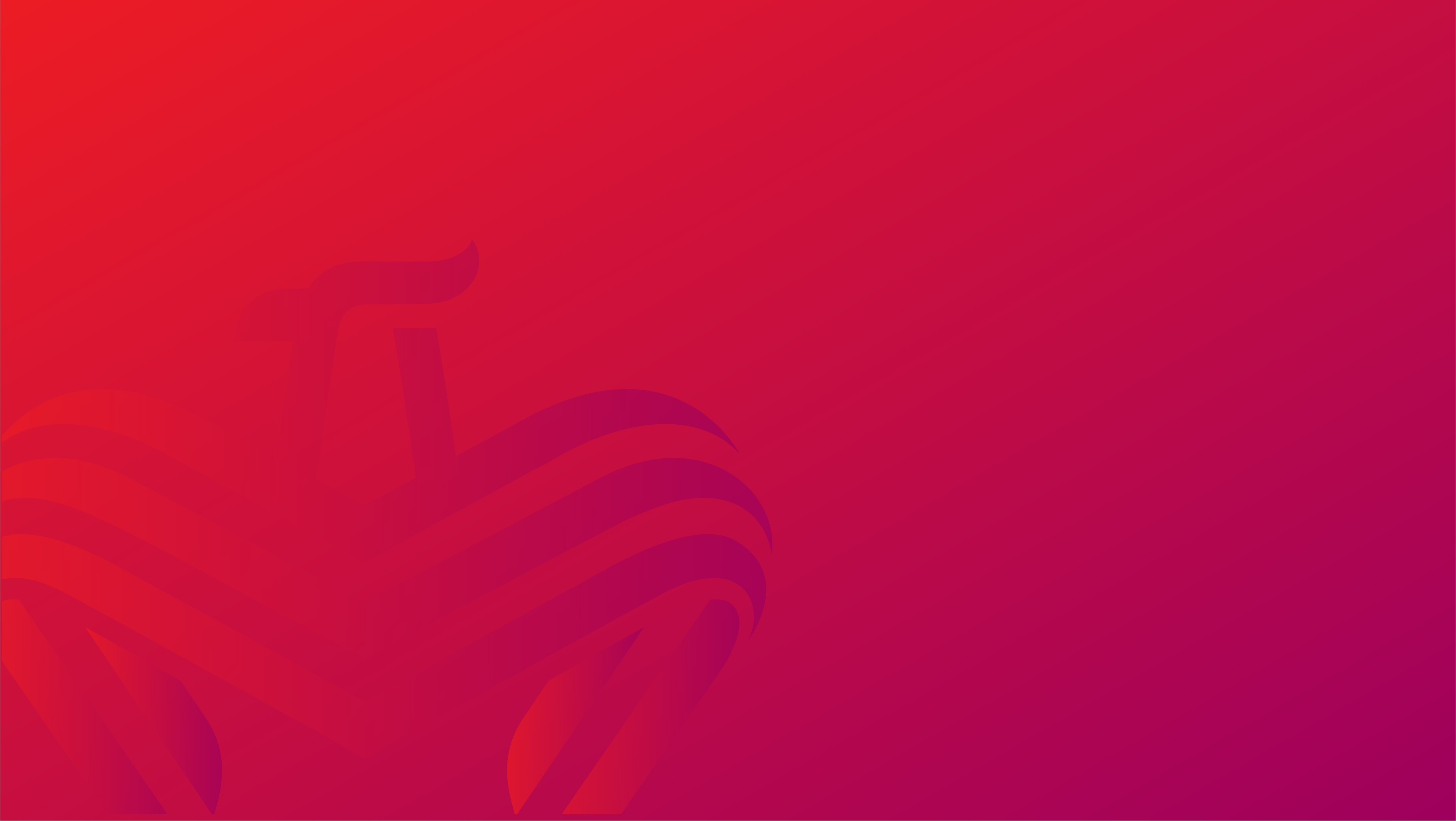 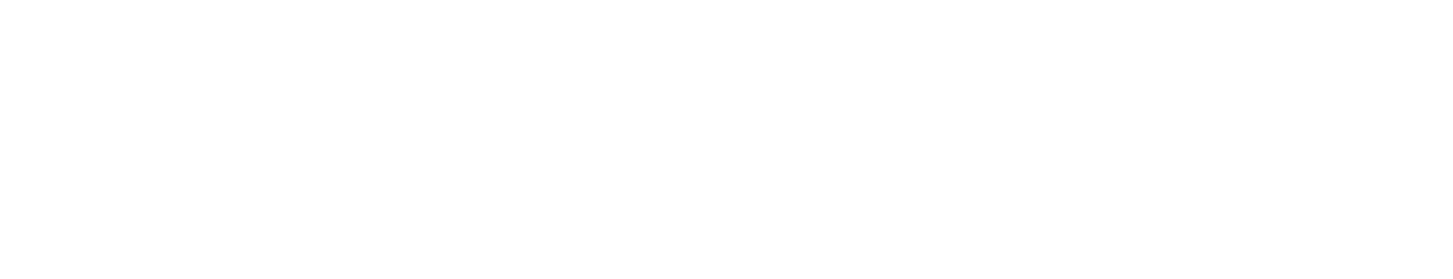 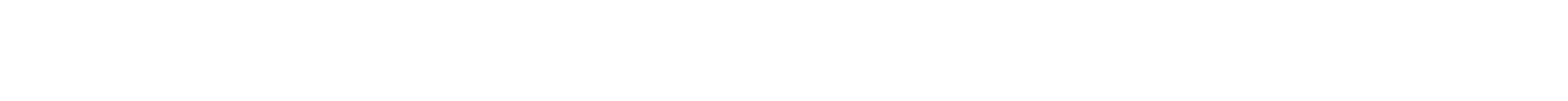 Presentation Title
PRESENTED BY:
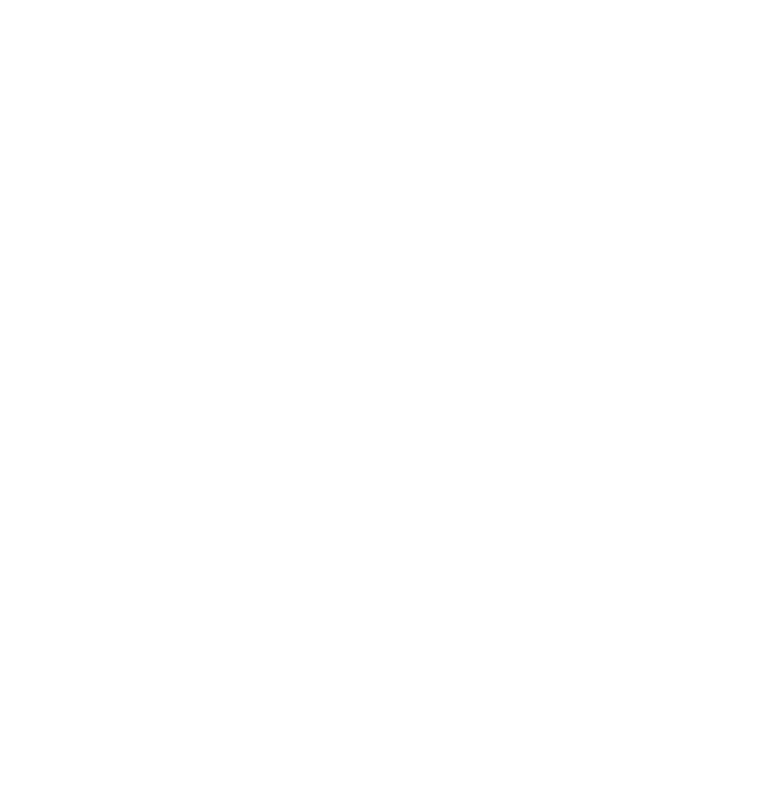 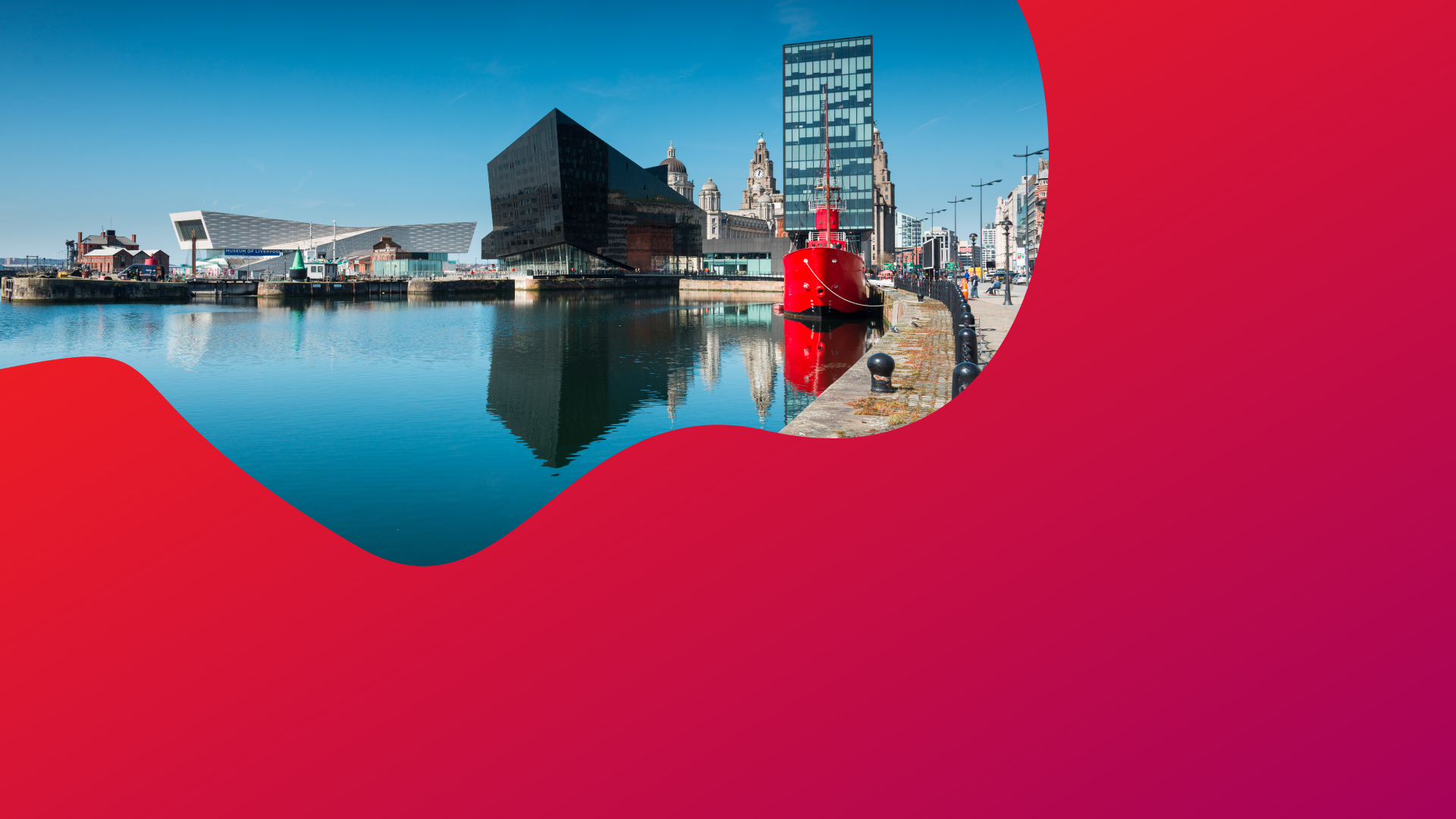 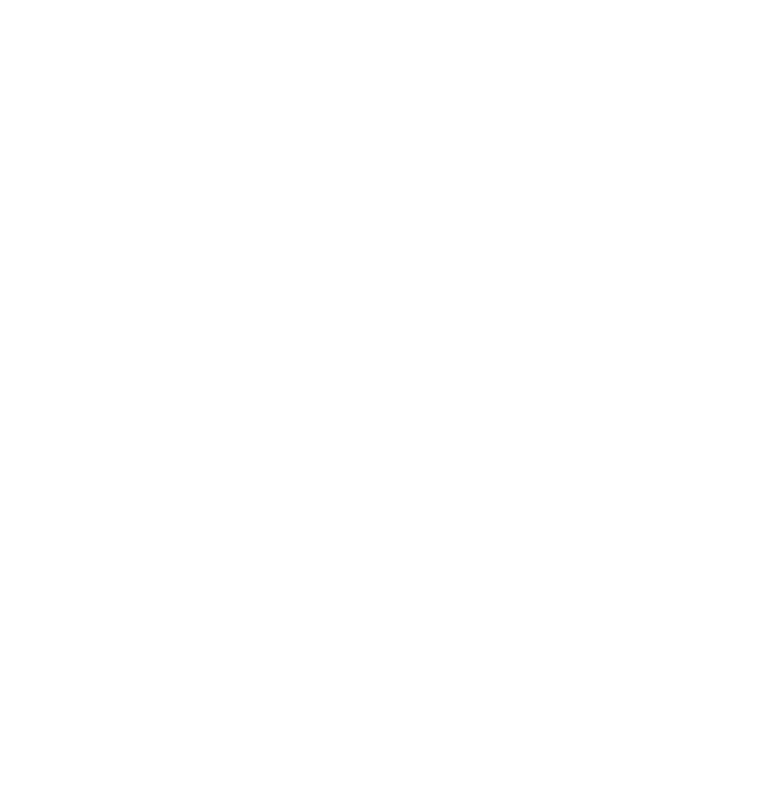 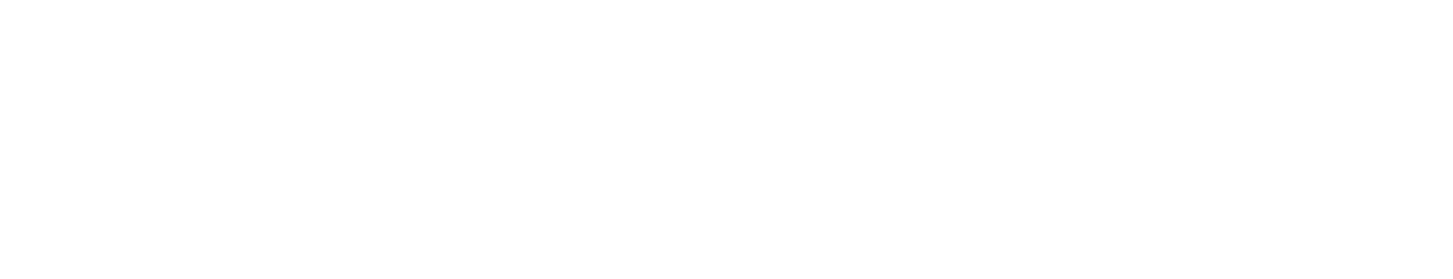 Alternate cover
Presentation Title
PRESENTED BY:
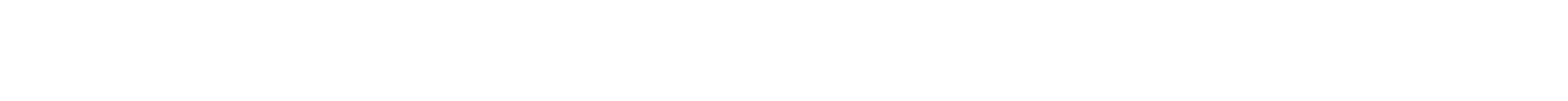 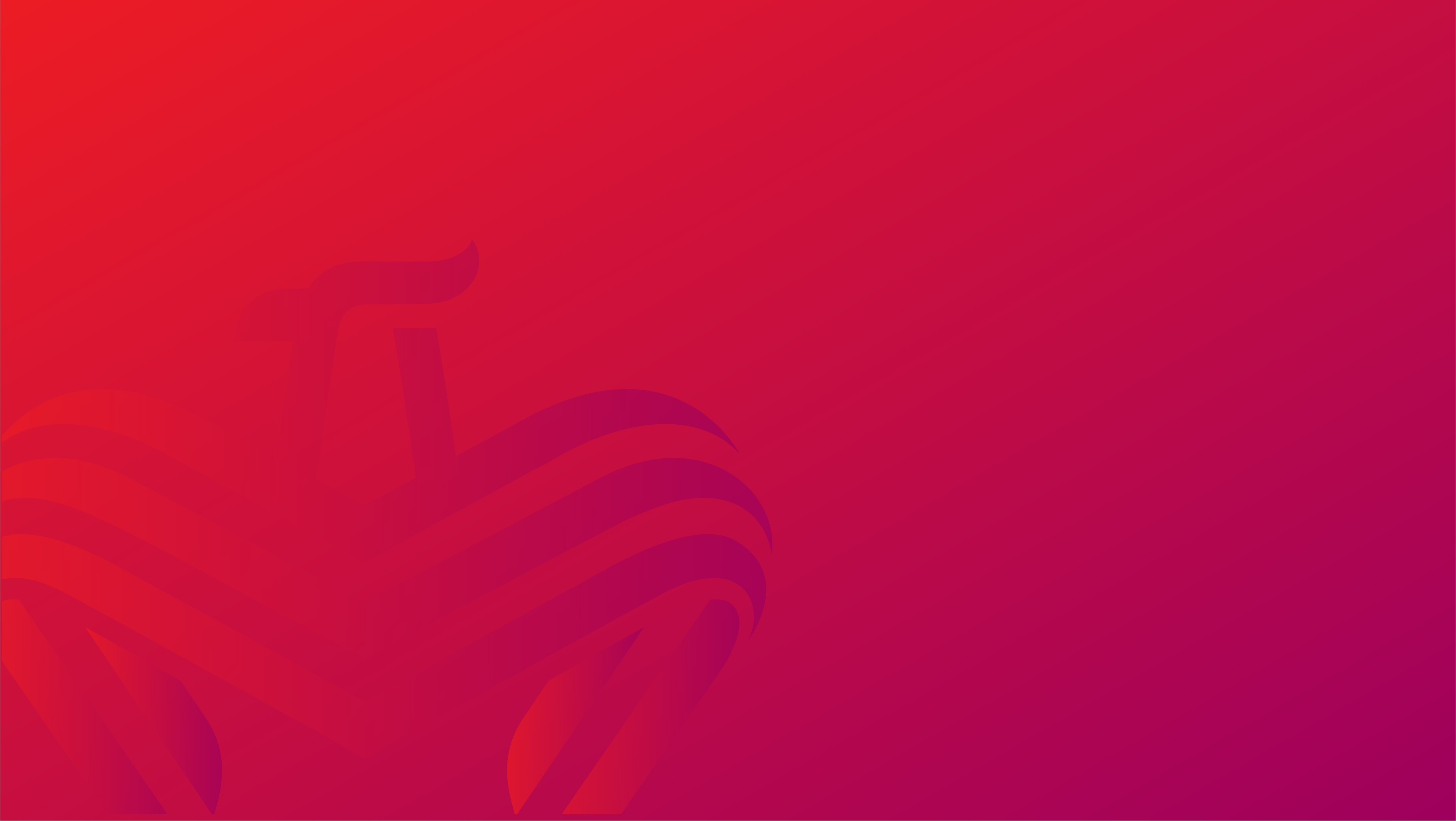 ADEE ANNUAL MEETING LIVERPOOL 2023
COLLABORATIVE EDUCATION IN A DIGITAL ERA
#3
#1
First Section
Third Section
Here you could describe the topic of the first section
Here you could describe the topic of the third section
#4
#2
Second Section
Fourth Section
Here you could describe the topic of the fourth section
Here you could  describe the topic of the second section
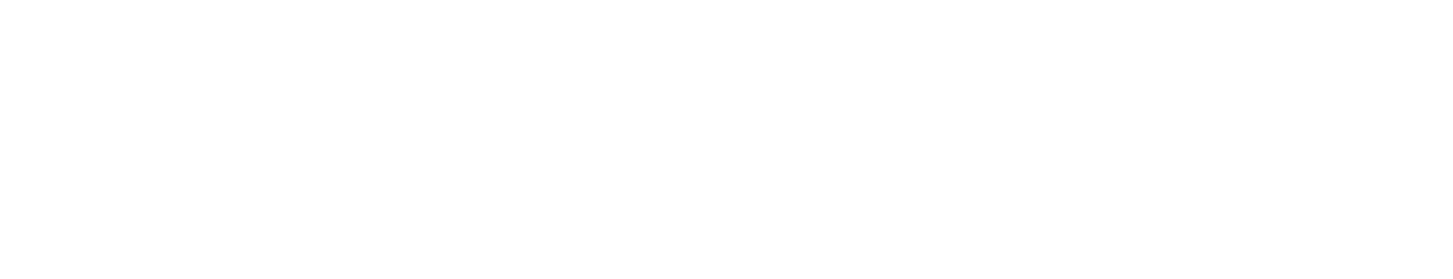 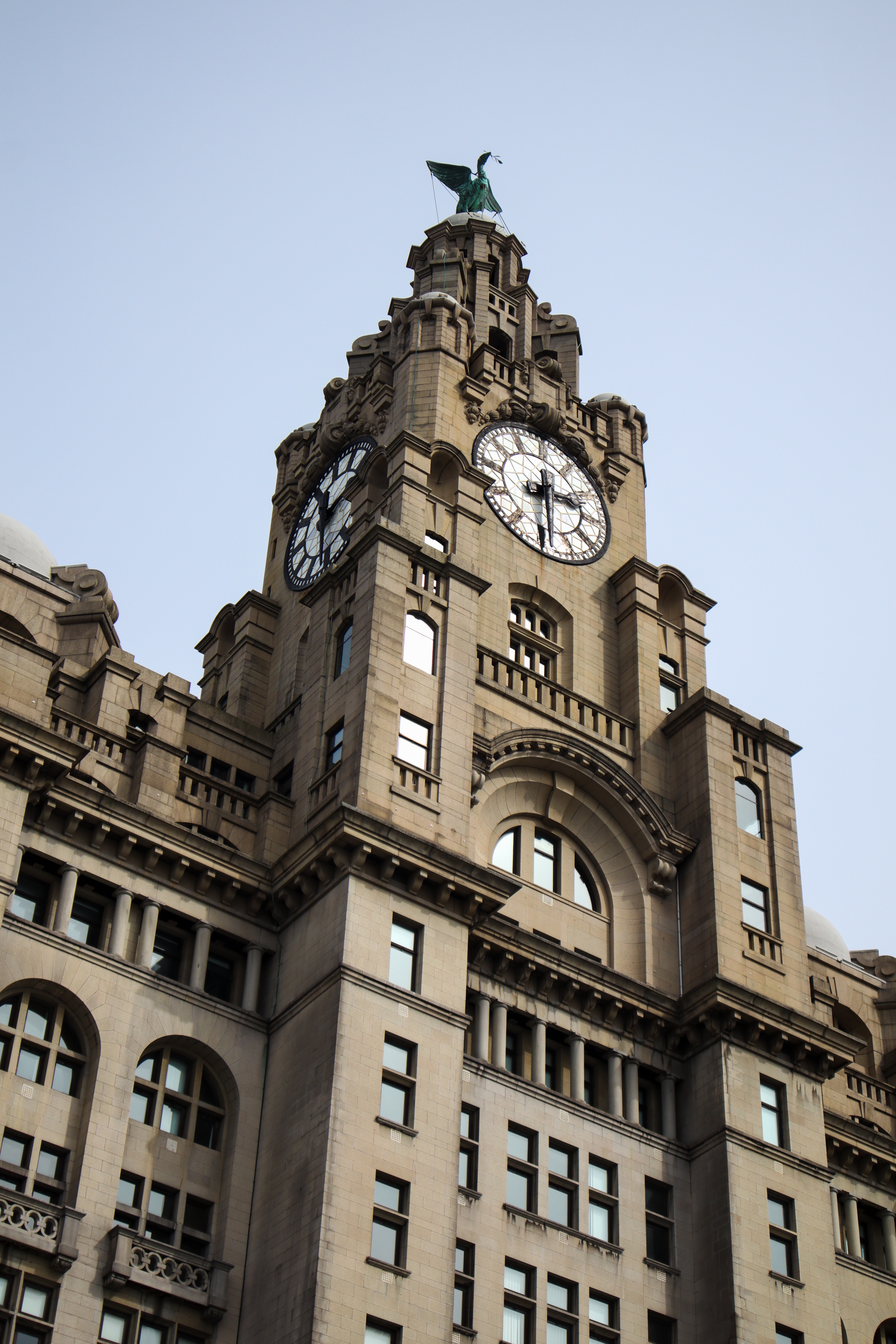 ADEE ANNUAL MEETING LIVERPOOL 2023
COLLABORATIVE EDUCATION IN A DIGITAL ERA
#01
INSERT TITLE HERE
You could enter a subtitle here if you need it
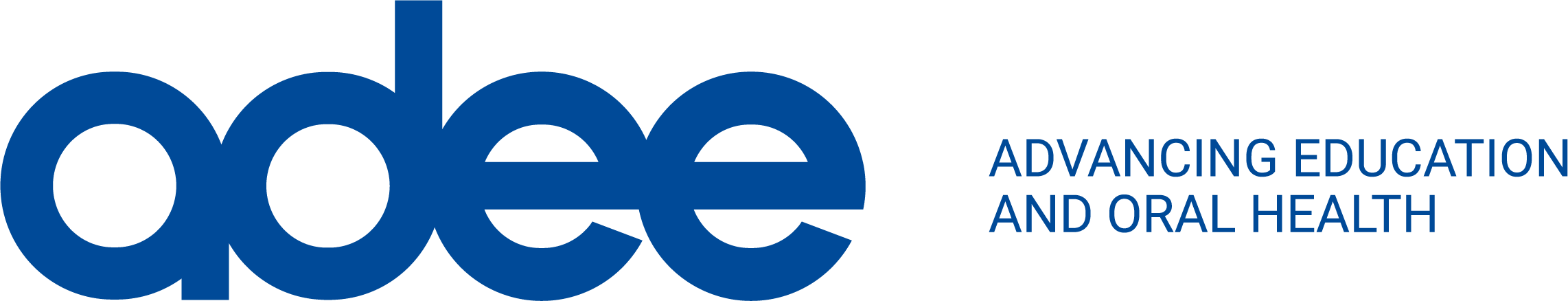 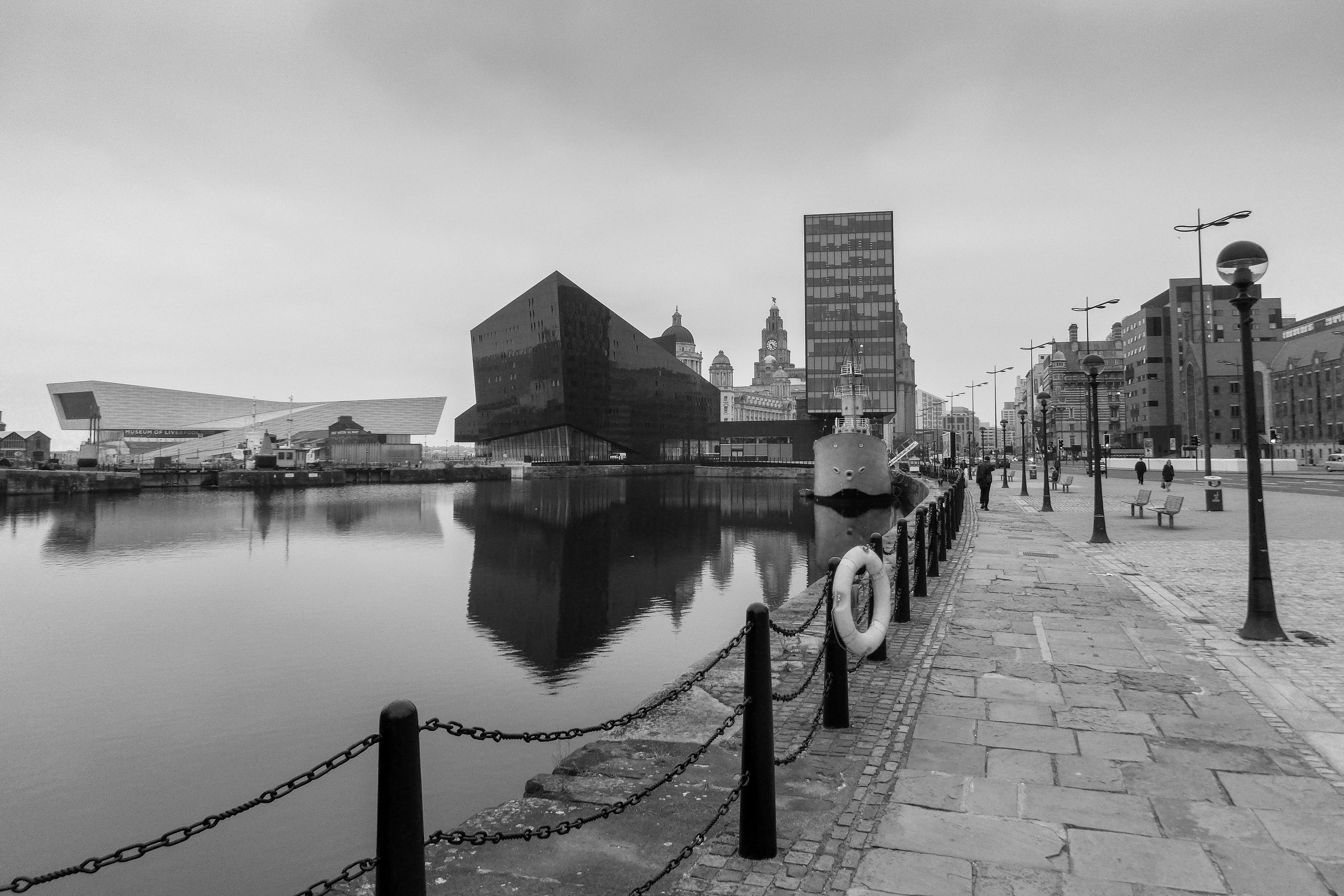 ADEE ANNUAL MEETING LIVERPOOL 2023
COLLABORATIVE EDUCATION IN A DIGITAL ERA
THE SLIDE TITLE GOES HERE!
Do you know what helps you make your point clear? Lists like this one:
They’re simple 
You can organize your ideas clearly
You’ll never forget to buy milk!

And the most important thing: the audience won’t miss the point of your presentation
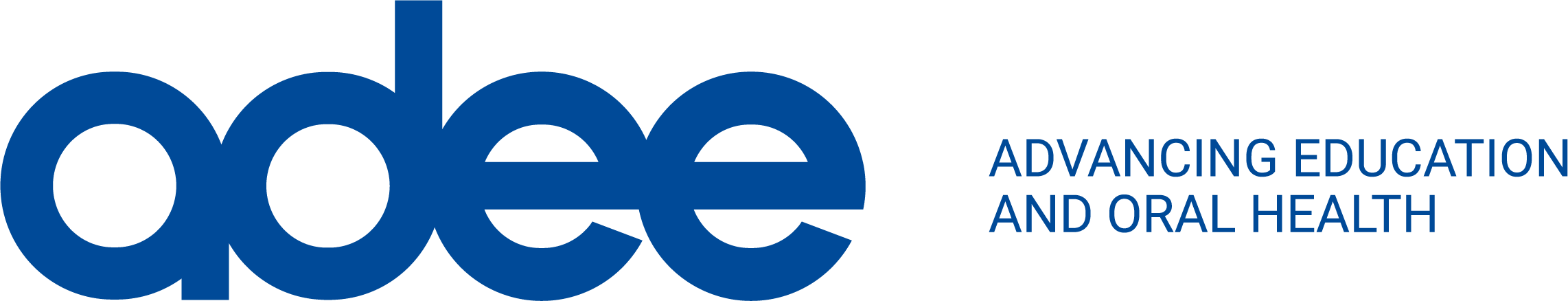 ADEE ANNUAL MEETING LIVERPOOL 2023
COLLABORATIVE EDUCATION IN A DIGITAL ERA
HERE YOU HAVE TWO COLUMNS
Mercury
Venus
Mercury is the closest planet to the Sun and the smallest one in our Solar System
Venus has a beautiful name and is the second planet from the Sun. It’s terribly hot
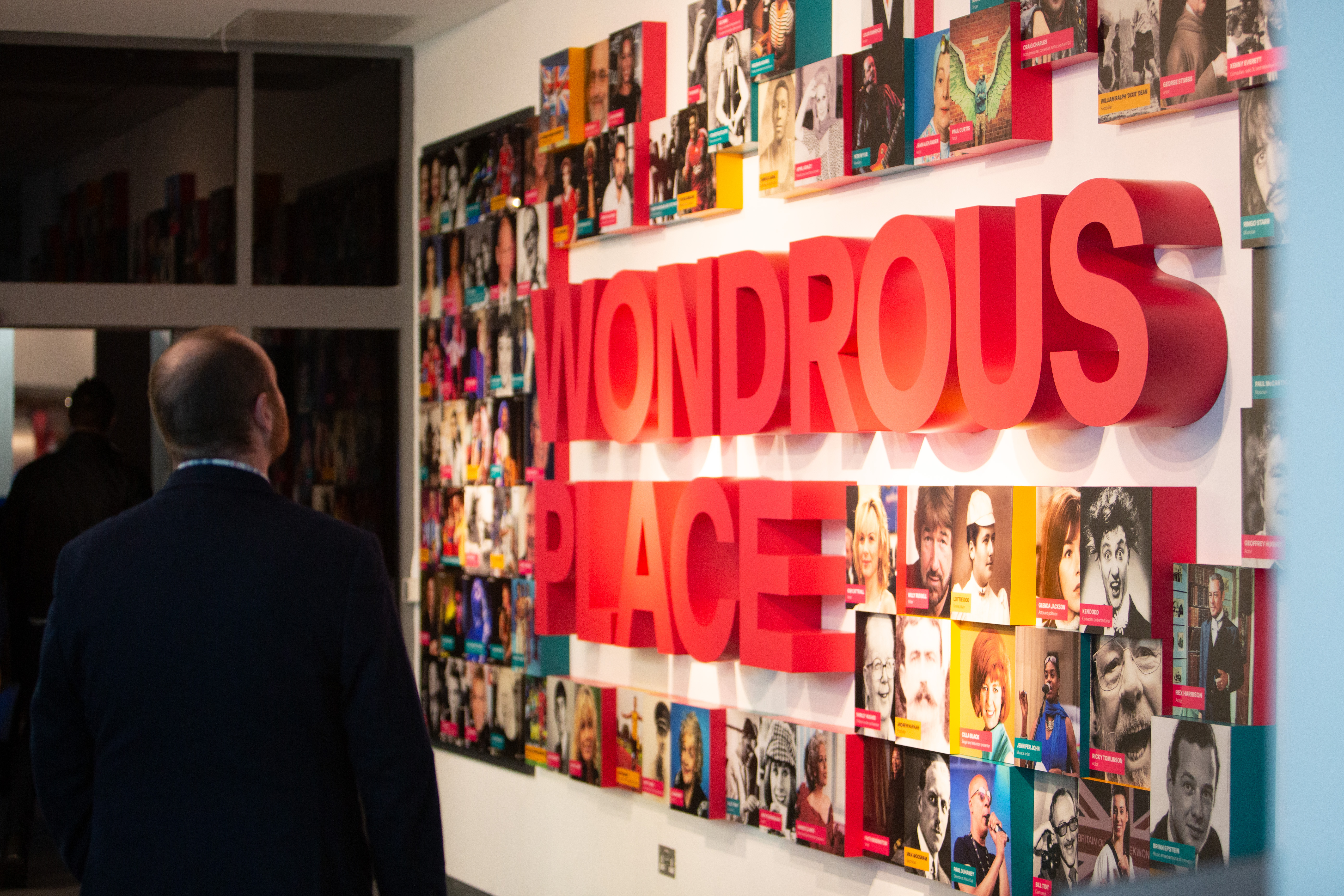 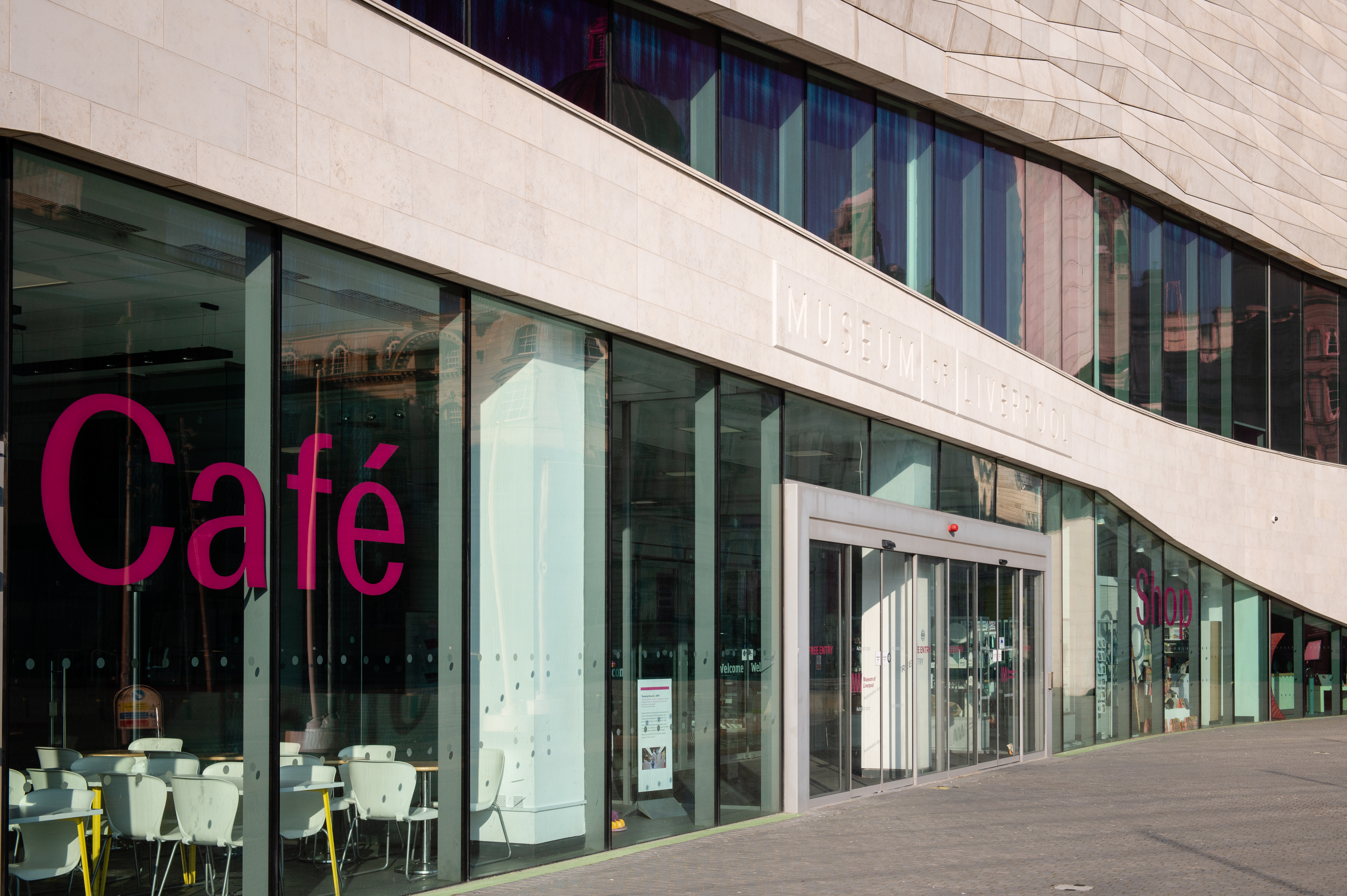 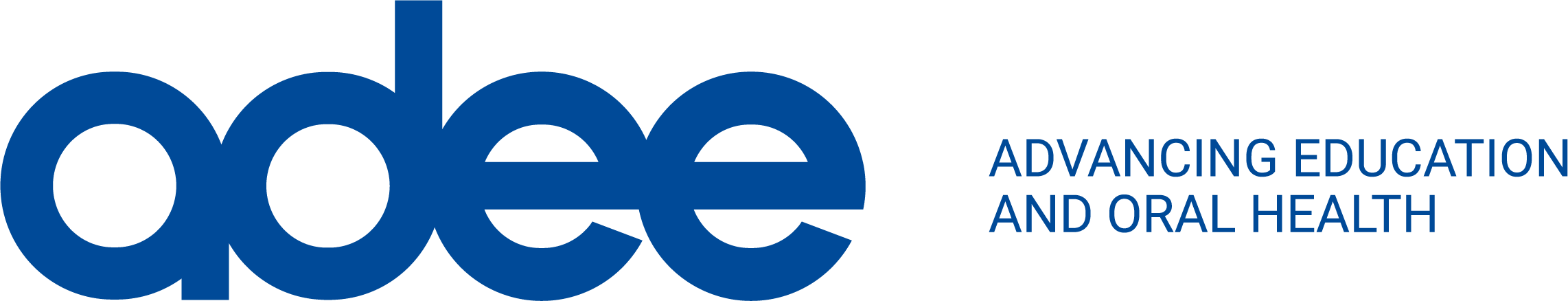 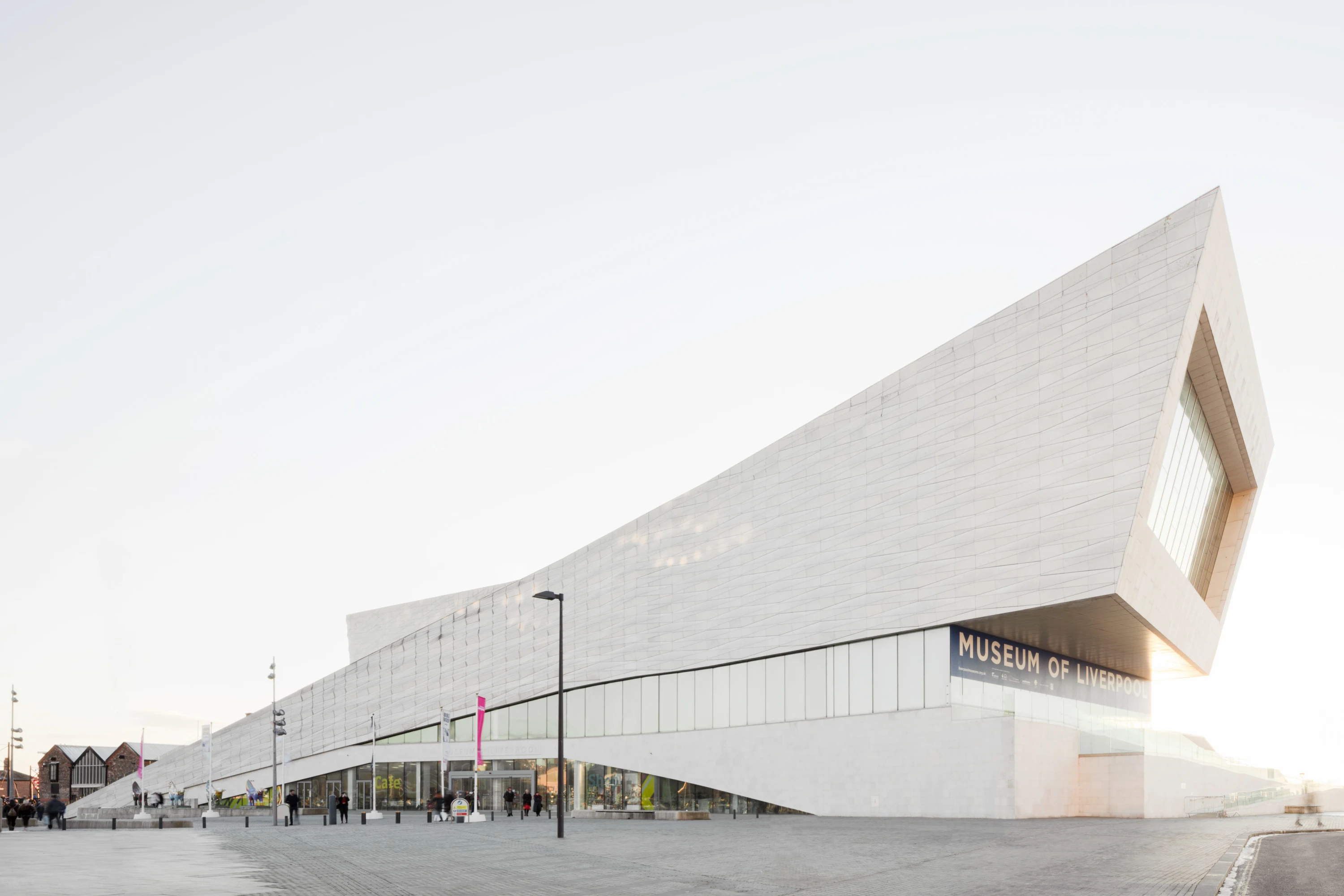 Big Slogan
ADEE ANNUAL MEETING LIVERPOOL 2023
COLLABORATIVE EDUCATION IN A DIGITAL ERA
#1
#2
#3
Saturn
Mars
Jupiter
It’s the biggest planet in our Solar System
Saturn is the ringed planet and a gas giant
Despite being red, mars is actually a cold place
AND THESE ARE THREE COLUMNS
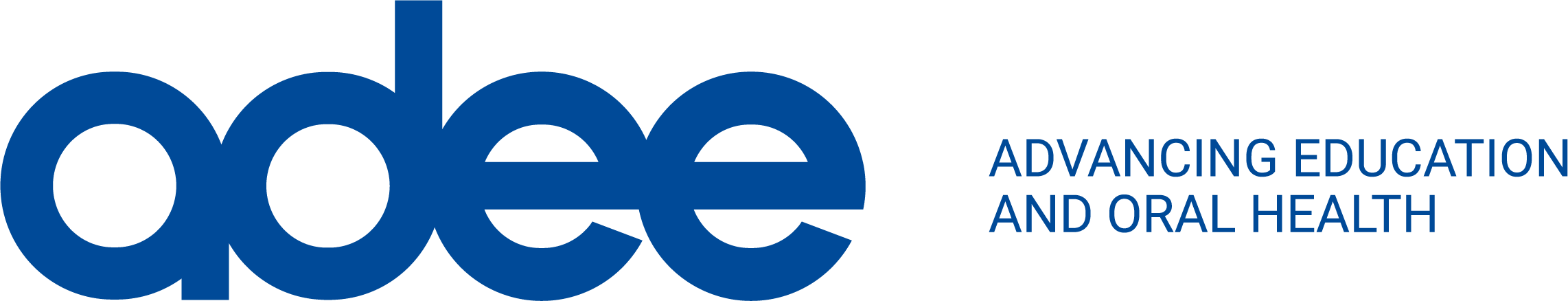 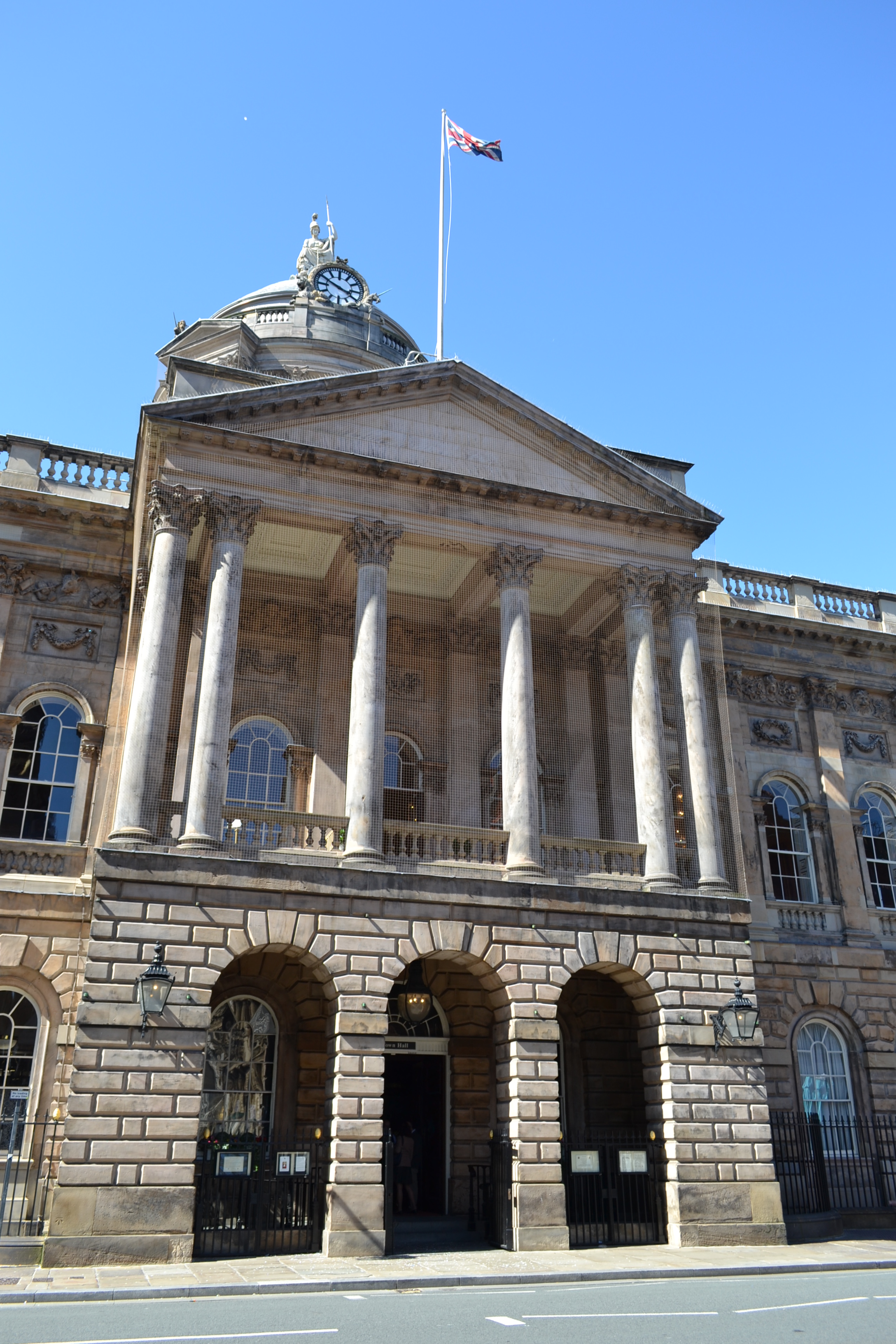 ADEE ANNUAL MEETING LIVERPOOL 2023
COLLABORATIVE EDUCATION IN A DIGITAL ERA
THESE ARE FOUR COLUMNS
Mercury
Saturn
Mercury is the closest planet to the Sun
Saturn is the ringed planet and a gas giant
Mars
Venus
Despite being red, Mars is actually a cold place
Venus has a beautiful name and it’s hot
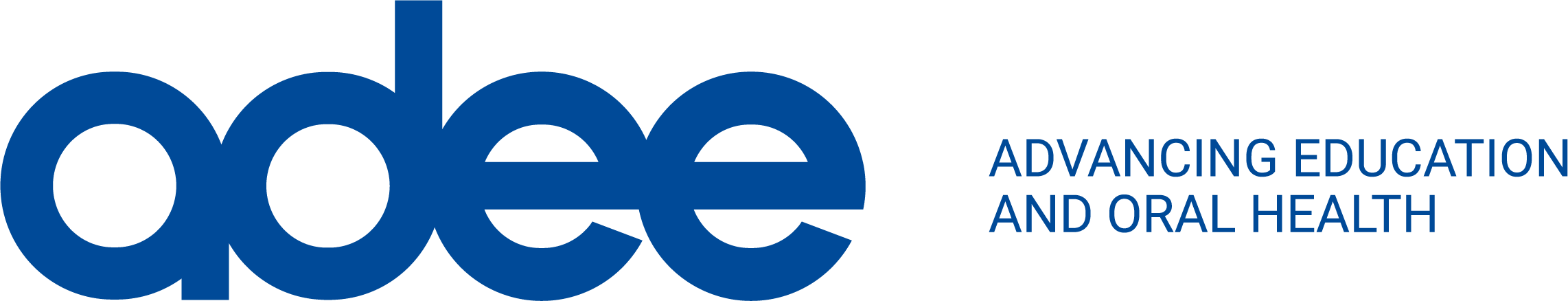 ADEE ANNUAL MEETING LIVERPOOL 2023
COLLABORATIVE EDUCATION IN A DIGITAL ERA
THIS IS A TABLE
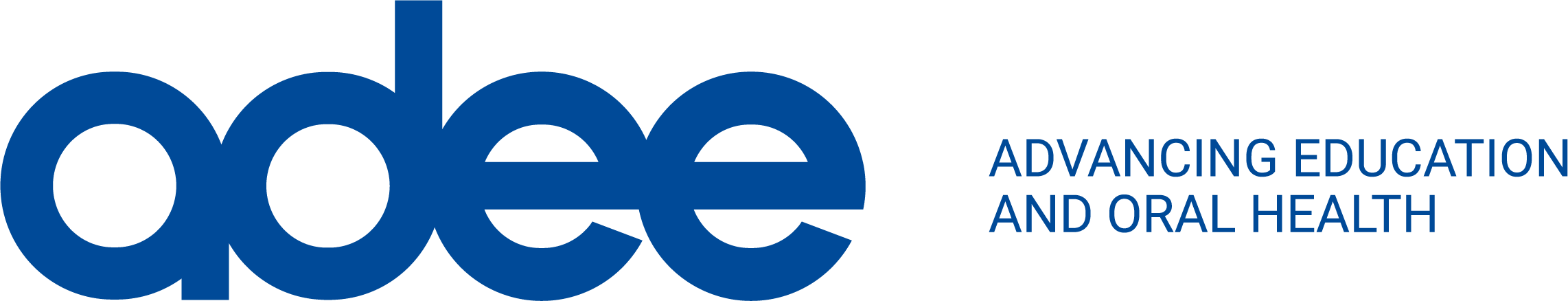 ADEE ANNUAL MEETING LIVERPOOL 2023
COLLABORATIVE EDUCATION IN A DIGITAL ERA
LET’S REVIEW CONCEPTS
Mars
Neptune
Saturn
Despite being red, Mars is actually a cold place
Neptune is the farthest planet from the Sun
Saturn is the ringed one and a gas giant
Venus
Mercury
Jupiter
Venus has a beautiful name, but it’s quite hot
Mercury is the closest planet to the Sun
It’s the biggest planet in our Solar System
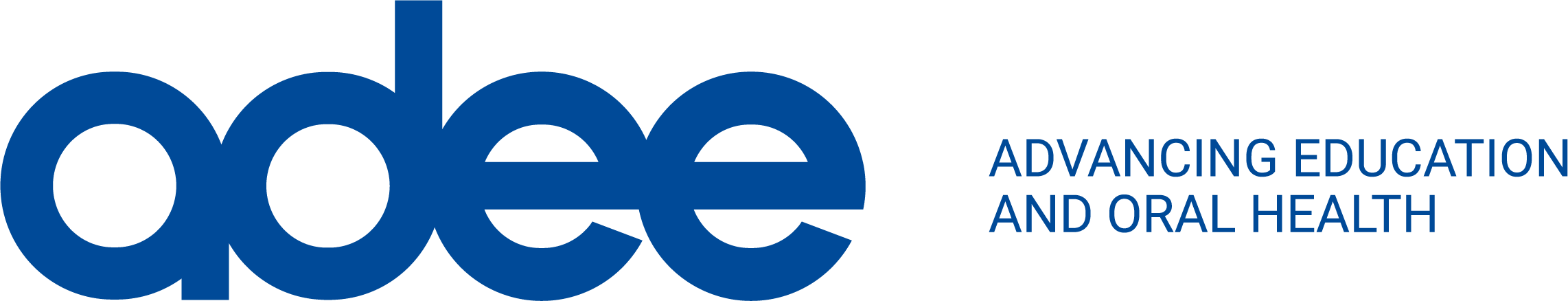 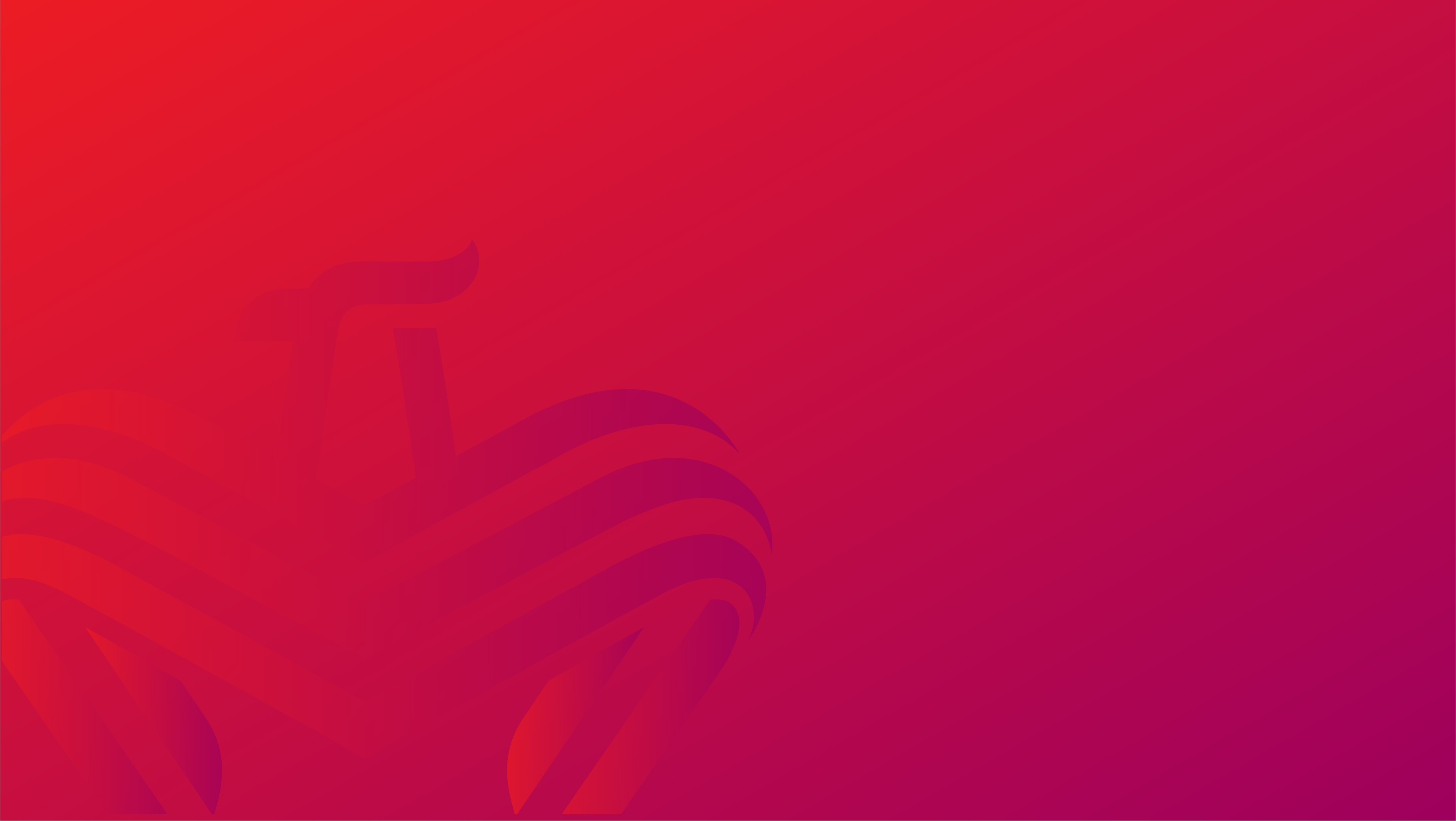 ADEE ANNUAL MEETING LIVERPOOL 2023
COLLABORATIVE EDUCATION IN A DIGITAL ERA
Thanks
Does anyone have any questions?

Name
Position and Institution

email@something.com
www.adee.org
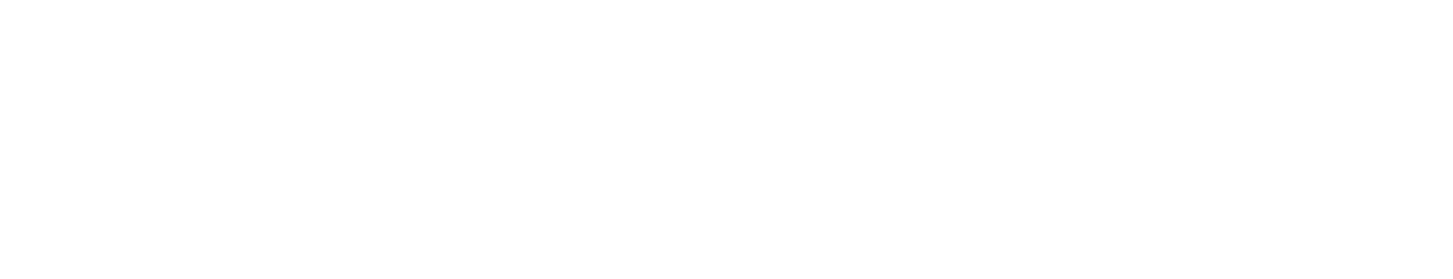 Fonts & colors used
This presentation has been made using the following fonts:
Poppins
(https://fonts.google.com/specimen/Poppins)

Quicksand
(https://fonts.google.com/specimen/Quicksand)
Use editable graphic resources...
You can easily resize these resources, keeping the quality. To change the color, just ungroup the resource and click on the object you want to change. Then, click on the paint bucket and select the color you want. Don’t forget to group the resource again when you’re done.
FEBRUARY
JANUARY
MARCH
APRIL
PHASE 1
Task 1
FEBRUARY
MARCH
APRIL
MAY
JUNE
JANUARY
Task 2
PHASE 1
Task 1
Task 2
PHASE 2
Task 1
Task 2
...and sets of editable icons
You can resize these icons, keeping the quality.
You can change the stroke and fill color; just select the icon and click on the paint bucket/pen.
In Google Slides, you can also use Flaticon’s extension, allowing you to customize and add even more icons.
Educational Icons
Medical Icons
Business Icons
Teamwork Icons
Help & Support Icons
Avatar Icons
Creative Process Icons
Performing Arts Icons
Nature Icons
SEO & Marketing Icons